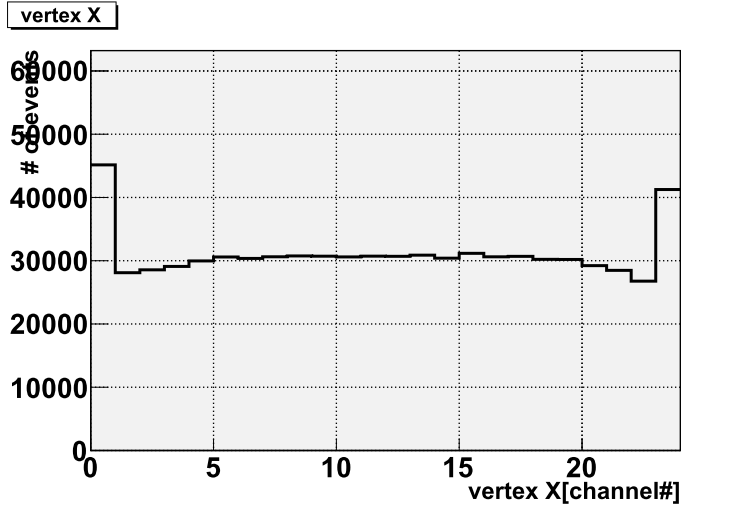 select